Научно-исследовательские студенческие проекты в рамках сетевого социального партнерства
НИУ Высшая школа экономики – Нижний Новгород
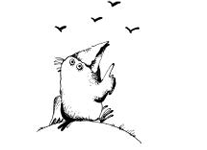 .
Высшая школа экономики, Нижний Новгород, 2020
www.hse.ru
Компетенция 1. Системное мышление
Компетенция 2. Межотраслевая коммуникация
Компетенция 3.  Управление проектами и процессами
Компетенция 4.  Работа с ИТ-системами
Компетенция 5. Клиентоориентированность
Компетенция 6. Работа с людьми и работа в команде
Специалисты о цифровым технологиям для региона
Формирование профессиональных компетенций в области цифровых технологий и цифровой экономики:

Компетенция 1. Системное мышление

Компетенция 2. Межотраслевая коммуникация

Компетенция 3.  Управление проектами и процессами

Компетенция 4.  Работа с ИТ-системами

Компетенция 5. Клиентоориентированность

Компетенция 6. Работа с людьми и работа в команде

Формирование профессиональных компетенций в  научных, производственных и управленческих  областях
Высшая школа экономики, Нижний Новгород, 2020
Студенческие проектные команды
Образовательная технология – Организация проектной деятельности.
Задачи:
1.Разработка задания заказчиками для студенческой  команды с учетом уровня базовой подготовки
2.Кадровое обеспечение работы команды – тьютеры, эксперты, научные руководители, аналитики 
3.Техническая база 
4.Социальное партнерство
5.Формирование дорожной карты – от учебного исследовательского проекта до промышленного проекта
6.Формирование у студентов общих и 
Профессиональных компетенций,
Повышающий их рейтин на рынке труда
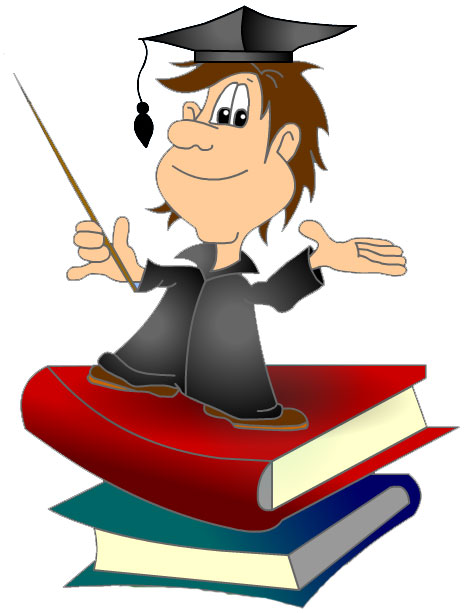 Высшая школа экономики, Нижний Новгород, 2020
Сетевой студенческий проект
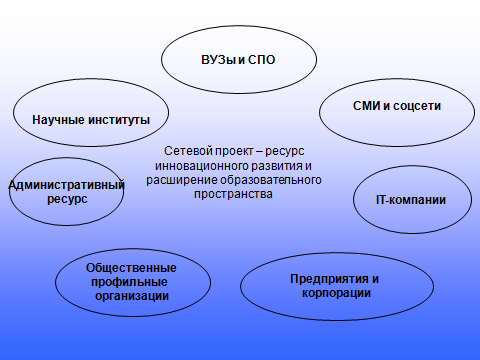 Высшая школа экономики, Нижний Новгород, 2020
Сетевой студенческий проект
«Муниципальный контракт
на выполнение научно-исследовательских работ по разработке контента информационного сервиса об авариях в системе ЖКХ администрации Кстовского муниципального района»
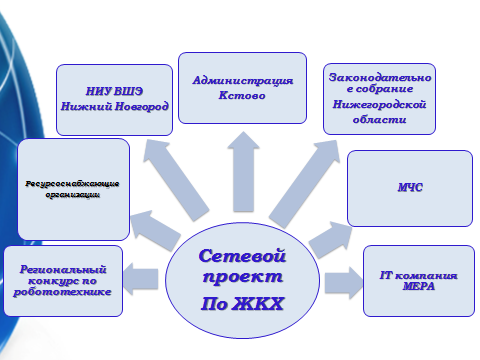 Высшая школа экономики, Нижний Новгород, 2020
Структура сетевого образовательного сотрудничества
Сетевое сотрудничество строится как трехмерная структура – по горизонтали:

панель взаимодействия с четким указанием точек и функционала взаимодействия

По вертикали:

 анализ и оперативная корректировка взаимодействия
Высшая школа экономики, Нижний Новгород, 2020
Сетевой студенческий проект
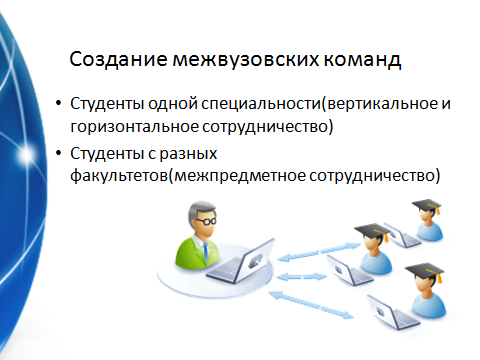 Высшая школа экономики, Нижний Новгород, 2020
Сетевой студенческий проект
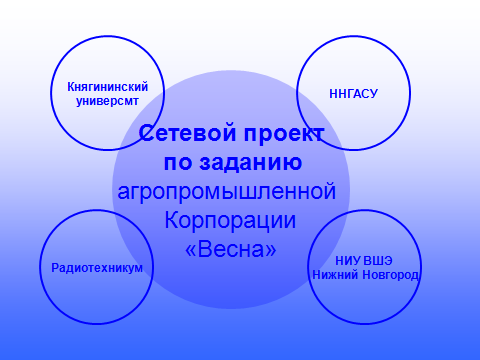 Высшая школа экономики, Нижний Новгород, 2020
Практикоориентированные аспекты подготовки специалистов
Проекты по заданию агропромышленной корпорации «Весна»:
 Проекты по использованию данных космических снимков для анализа состояния почв, для оценки роста зерновых. Для выстраивания эффективных логистических схем вывоза на поля удобрений, вывоза с полей урожая, подвоза топлива к сельхозтехнике на полях.
Высшая школа экономики, Нижний Новгород, 2020
Партнеры программ в области БИ
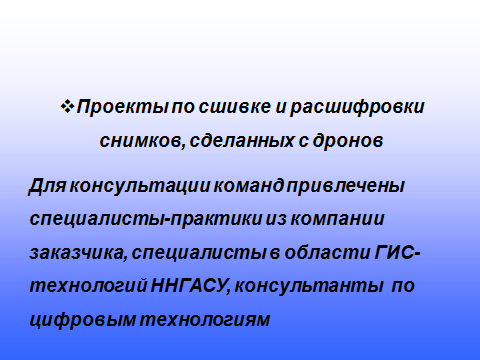 Высшая школа экономики, Нижний Новгород, 2020
Проблема подготовки кадров для работы в сетевых профильных проектах
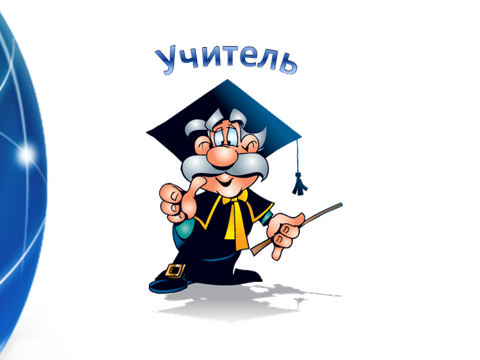 Высшая школа экономики, Нижний Новгород, 2020
Курсы общей подготовки
Подготовка кадров:
Привлечение к преподаванию специалистов ВУЗов, Министерства энергетики и ЖКХ Нижегородской области
30% отдается модулю освоения практической работы в агропромышленном комплексе
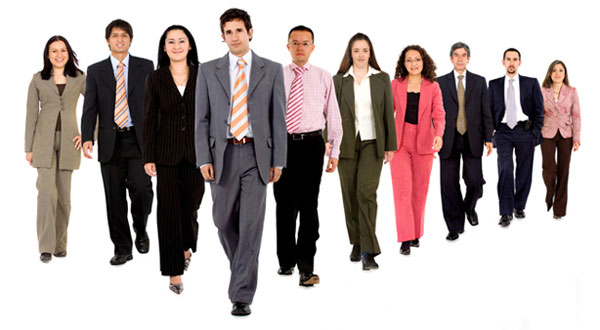 Высшая школа экономики, Нижний Новгород, 2020
Тел.: (831) 416-9800
Email: nvaseeva@hse.ru
http://nnov.hse.ru/bipm
Высшая школа экономики, Нижний Новгород, 2020